Atomic Theory Class #1

OBJECTIVE:  Examining the basic structure of the ATOM, and to learn what the numbers on the Periodic table show us.
1.  All atoms are made up of three sub-atomic      (smaller than atoms) parts.  They are the…
1.  All atoms are made up of three sub-atomic      (smaller than atoms) parts.  They are the…
1.  All atoms are made up of three sub-atomic      (smaller than atoms) parts.  They are the…
1.  All atoms are made up of three sub-atomic      (smaller than atoms) parts.  They are the…
3.  The nucleus is the small, dense, positive center of an atom where the protons live (and so do the neutrons).
4.  Electrons fly around outside, relatively far away.
In this model, the nucleus is the yellow ball in the middle.  It does not show it, but inside must be three protons and probably 4 neutrons.

This is a model of atom #3, which is LITHIUM.

It’s a cartoon, it’s not even what we think atoms look like, but it’s cute.
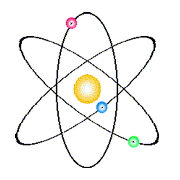 5.  AMU is atomic mass unit.

It’s a super small mass, and there is a lot of math to make it equivalent to 1.67 x 10-24 gram, but we WILL NEVER DO THIS MATH, okay?  Never ever.

6.  In high school a proton is = 1 amu.       A neutron is = 1 amu too.    

7.  In high school, because the mass of the electron is     so much smaller, we discount it in our calculations,    but it is NOT REALLY ZERO.
8.
Missing numbers, we will discuss them soon, not today.
12.011
Atomic Mass
C
Atomic   Number    Electron Configuration
6
2-4
9.  Atomic Mass Numbers will be rounded to the      nearest whole number (they’re not whole numbers, patience) 

10.  Mass Number = mass of protons + neutrons

     Atomic Mass = p+ plus n°
11.  The mass of sodium is 23 AMU.      It has a total of     11 protons   +   ___ neutrons.
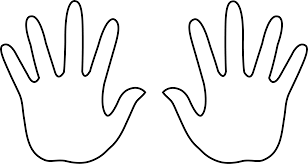 = 23 AMU
11p+
?n°
11. copy
12. How many protons, neutrons and electrons       are in TIN (element number 50)?

Mass of Sn  = 119       =    p+ + n°

    – atomic #                      –  # p+
12. How many protons, neutrons and electrons       are in TIN (element number 50)?

Mass of Sn  = 119       =    p+ + n°

    – atomic #    50             –  # p+

                         69     =             # n° Tin has 50 protons, 50 electrons, and 69 neutrons.
13

This slide left intentionally blank; you know why.
14.  All atoms are electrically neutral,            the number of p+ = e-

The positives = the negatives.
# p+
# e-
15.  How many p+, n° and e- are in INDIUM?
15.  How many p+, n° and e- are in INDIUM?
16.  How many p+, n° and e- are in NIOBIUM (#41)?
16.  How many p+, n° and e- are in NIOBIUM (#41)?
17.  How many p+, n° and e- are in IRON (#26)?
17.  How many p+, n° and e- are in IRON (#26)?
A more formal symbol for Calcium can also be written as:
Ca
4020
Atomic mass

Atomic number
18.  Write the Formal Symbols for:
A more formal symbol for Calcium can also be written as:
Ca
4020
Atomic mass

Atomic number
18.  Write the Formal Symbols for:
Cu
6429
Cl
3517
Hg
20180
Electrons don’t just fly around randomly

19.  Electrons stay in SHELLS or ORBITALS,        which are also energy levels. 
20. The closer to the nucleus, the LOWER the      energy level.  Electrons in shells further      away from the nucleus, are in higher energy      orbitals - or higher energy shells.
21.  The orbitals are sized to hold a maximum        number of electrons.       
You don’t memorize how many can fit into each orbital, you just look at group 18 on the Periodic Table.  

These are the NOBLE GASES.  They have only full orbitals.
Let’s practice a little bit.   

29.  Find silver, how many electrons does it have?
Let’s practice a little bit.   

29.  Find silver, how many electrons does it have?  47e-
         
30. Find hafnium, how many protons, electrons and       how many neutrons in this element?
Let’s practice a little bit.   

29.  Find silver, how many electrons does it have?  47e-
         
30. Find hafnium, how many protons, electrons and       how many neutrons in this element?   72p+, 72e-, 106n°
       
31. What element has 16 protons and 16 electrons?
Let’s practice a little bit.   

29.  Find silver, how many electrons does it have?  47e-
         
30. Find hafnium, how many protons electrons and       how many neutrons in this element?   72p+, 72e-, 106n°
       
31. What element has 16 protons and 16 electrons?  SULFUR
          
32.  What is the chemical symbol for tungsten?         How many electrons are in this element?
Let’s practice a little bit.   

29.  Find silver, how many electrons does it have?  47e-
         
30. Find hafnium, how many protons electrons and       how many neutrons in this element?   72p+, 72e-, 106n°
       
31. What element has 16 protons and 16 electrons?  SULFUR
          
32.  What is the chemical symbol for tungsten?   W       How many electrons are in this element?      74e-
Atomic Theory Class #2Objective:  students will review the models of the atom through scientific history, learning how ideas progressed and were dismissed as new information was developed.
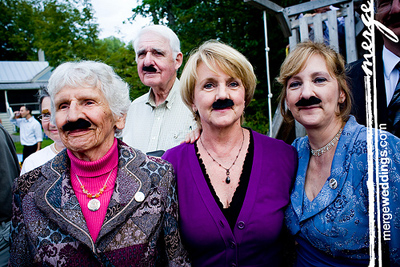 Most famous chemists had remarkable mustaches.  That’s the easiest way to keep track of who’s who in science!
33.  2400 years ago, the philosopher Democritus said: 

If you took anything and cut it in half, and in half, and in half, over and over, sooner or later, you would get to a piece so small that it could not be cut in half again. 
That indivisible particle he named 
       ATOMOS                                                                      (in Greek)

            We say it as ATOM
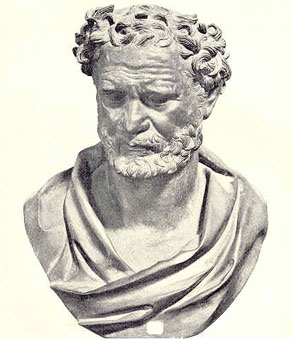 The first of many mustaches in our course!
In the early 1800’s John Dalton thought he could invent chemistry, it had to be bigger than a single word.

He invented the Atomic Theory.  

On the next page is a 4-part theory, thatyou will have to recognize and understand.  You do not have to memorize it.
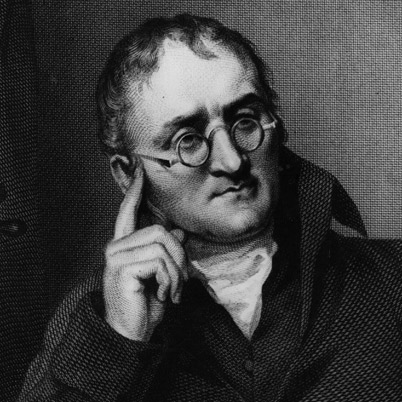 34.  Dalton’s Atomic Theory
(This is so important)

1.  All elements are composed of individual kinds of atoms.

2.  Atoms of one element are identical.       Atoms of different elements have different masses.

3.  Atoms can chemically combine with other atoms      IN SIMPLE WHOLE NUMBER RATIOS, to form new substances.

4.  Chemical reactions change the arrangement of atoms, but when they     are bonded they do not become different kinds of atoms.
35.  Dalton imagined his atom to look sort of like a billiard ball.  

Billiards is a game like pool.  The balls are hard spheres, and you can tell them apart by colors.  His atoms had different masses.  His atomic model was called the                 BILLIARD BALL MODEL
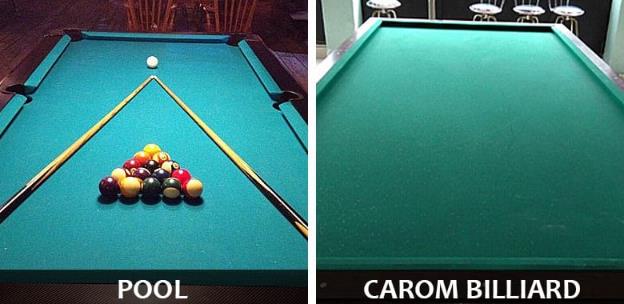 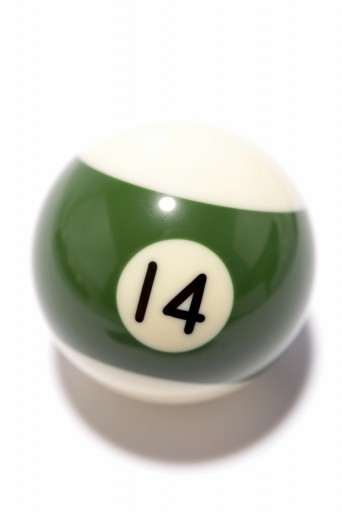 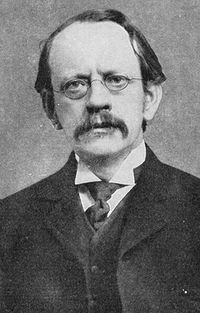 36.  J. J. Thomson discovers       the electron in 1897!      (and later gets a Nobel Prize)
37.  Thomson did a variety of experiments, some using what’s called the cathode ray tube, to detect and measure electrons.  He found the first subatomic particle, the electron, which was negatively charged.
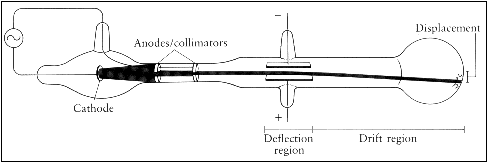 38.  He describes the atom as PLUM PUDDING, after what his            wife’s dessert looked like!  He put his newly discovered           negative electrons into the positive “mush” of the atom.     If Mrs. Thomson made him chocolate chip cookies instead, his model would be the chocolate chip cookie model, with the cookie being positive, offset by the negative electrons or the chips!
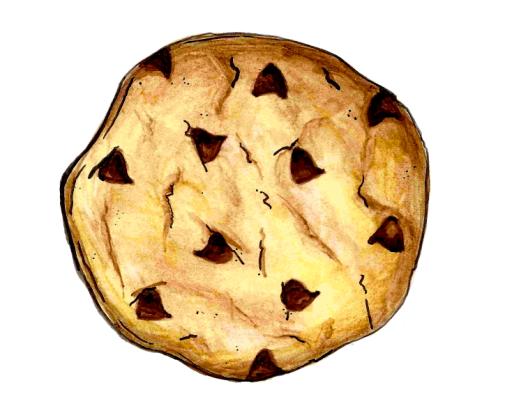 Dalton’s electrons
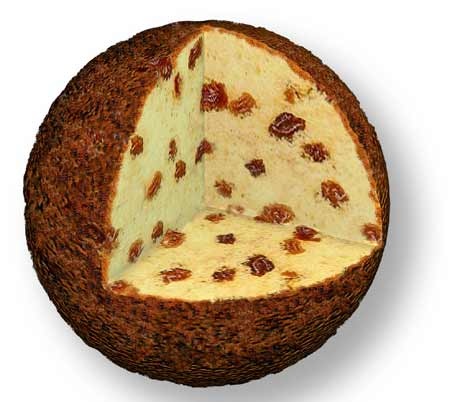 The Model that coulda and shoulda been!
The “Positive Mush” of the atom.
Plum Pudding
In 1908, my chemical hero, Ernest J. Rutherford discovers the nucleus! - and much more about the atom!  Later, he wins a Nobel Prize.  

39.  Rutherford’s        Gold Foil Experiment        helps him discover the        nucleus, and figure out        the basic structure        of the atom.         (it wasn’t cake!)
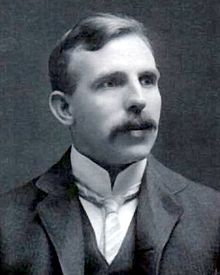 40.  Details of the GOLD FOIL experiment to memorize and            share with your friends.
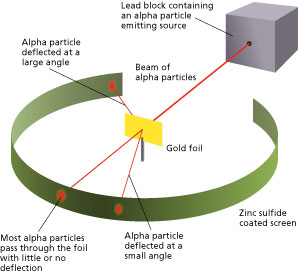 41.  What does this gold foil experiment prove?

Atoms are mostly empty spaceSince most of the alpha particles pass though the foil like it’snot really there.
He knew atoms are neutral, so the nucleus must be dense and positively chargedSince the positively charged alpha particles never stuck to atoms, or they dinged off atoms, there must be a central atomic core that was bigger and positively charged.
Neutral atoms must therefore have the negatively charged electrons outside the nucleusFlying around like planets made sense.
42.  The Rutherford Model is named the       planetary model.         He perceives the electrons to be flying around the atom’s         nucleus like the planets orbiting the Sun.
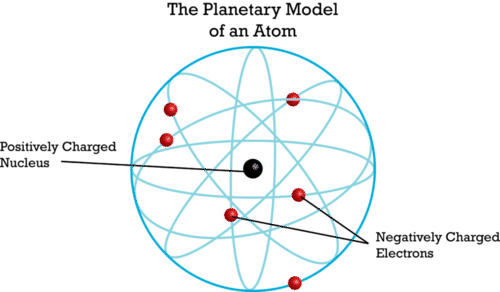 43.  Problems with Rutherford’s theory…

How can atoms be mostly empty space?  How can they be mostly “not” there?  

How can these negative electrons fly around a positive center, but never get attracted into the positive nucleus?  Why not?  How do they just keep flying without ever running out of energy?   Why don’t they fly off, away from the nucleus? 

If they do fly around, do they just fly willy-nilly,or is there a system to them?

Rutherford could not provide solid answers to these questions.
Rutherford was right, but he needed some help.  In 1913, one of his students, a man with a plural first name, comes to his rescue.

   Niels Bohr
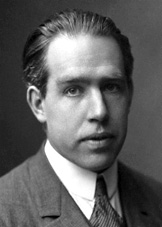 44.  Niels Bohr is able to do some very funky math, and he proves the Rutherford model of the atom is correct.

He too wins a Nobel Prize.
45.  The Bohr Model -  the Planetary model with detail 
        He expands on the simple planetary model of Rutherford,           and put the electrons into specific orbits, or energy levels.
45.  The Bohr Model -  the Planetary model with detail 
        He expands on the simple planetary model of Rutherford,           and put the electrons into specific orbits, or energy levels.  

 46.  He proves that for hydrogen, if the electron flies at the right speed, and the right distance, it will mathematically never run out of energy, and stay in orbit forever around the nucleus.
HELLO???   Do I need this diagram??
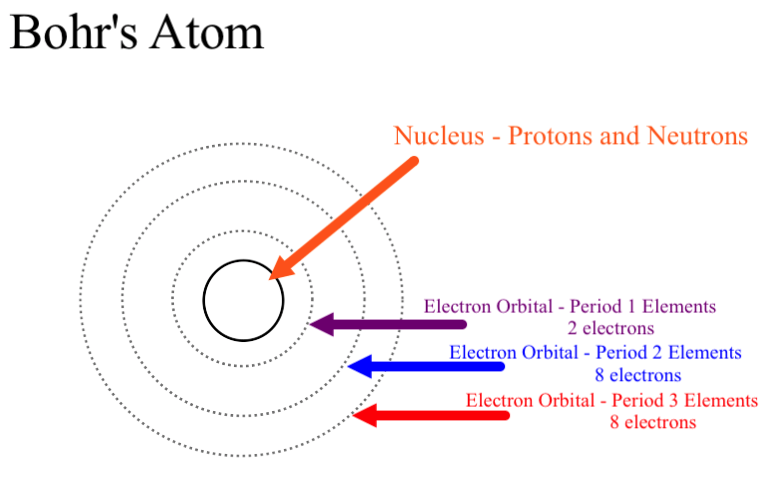 47. The math that proves electrons never run out of energy         only works for hydrogen with a single electron.  

More electrons make this math too hard.  But since the atoms exist, and the electrons do not seem not to fly off, or collapse into the nucleus, he postulated that this must work for all other atoms too.  

He did more math (we’ll get to soon).
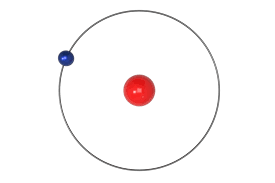 Bohr model of hydrogen atom.
48.  Draw a simple Bohr Model for Nitrogen
48.  Draw a simple Bohr Model for Nitrogen        7 electrons, 2 in first orbit, 5 in second orbit.
7 p+7 n°
49.  Niels Bohr further determines that electrons could gain a       specific amount of energy, an amount he called a quantum       of energy.  This enables an electron to “jump” up to a       higher than normal energy level called the excited state.
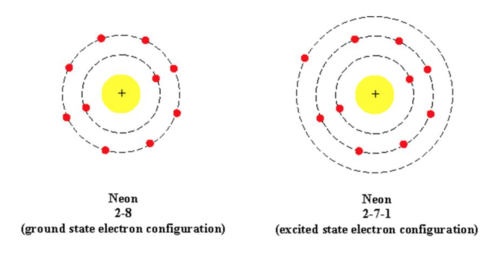 Neon with a 2-8
Ground state electron configuration.
Neon with a 2-7-1
Excited state electron configuration.
50.  The excited state is unstable, and the electron will soon       move back to the lower energy, more stable, ground state.       To do that it must release that exact amount of energy, the        same quantum of energy it absorbed to get excited.  51.  This quantum of energy is released as visible light.         We can see it with our eyes!    52.   This light we call SPECTRA.  An example is an       electric neon light that emits that characteristic       orange light.         The orange light is its spectra, unique to neon.
53.  The modern model of the atom has been        developed by many scientists over a long        period of time.      
54.  It’s called the Wave-Mechanical Model       The electrons sometimes act like waves of       energy, and sometimes like little bits of       mechanical matter with negative charge.    
55.  This model is more about the        STATISTICAL PROBABILITY of finding an       electron’s location MOST OF  THE TIME,        not always.
Electron orbitals are still energy levels, they just aren’t so neat.

In this model/diagram, imagine that this is a photograph of a Hydrogen atom (impossible really) taken about 1000 times on to the same piece of film, then printed overlapping.  Dots represents where the electrons were at some point. 

56.  Electrons are liketeenagers, they are where they should be most of the time, but not always.
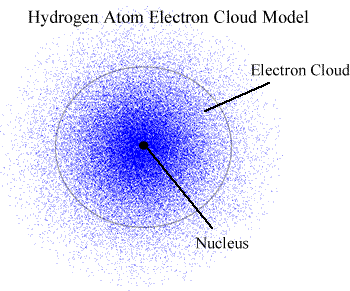 Atomic Theory Class #3  

OB:  The Patterns of the Electron Orbitals,         Ground State vs. Excited State, and SPECTRA


Take out your periodic tables.
Fill in chart
Names and ground state configurations
Possible Excited States
64.  Ground + Excited State electron configurations       have the SAME number of electrons,        the electrons are just in DIFFERENT places.
65.  How do electrons get excited?         They absorb UNIQUE amounts of ENERGY,       called a QUANTUM of ENERGY.         A quantum means a specific amount.  66.  Spectra is produced when this unique quantum of       energy is RELEASED as VISIBLE LIGHT.
67.  The color of light, or the SPECTRA that we see, is a        MIXTURE of many colors of light that our eyes blur together.
67.  The color of light, or the SPECTRA that we see, is a        MIXTURE of many colors of light that our eyes blur together. 
68.  A refractive lens can break up this mixture of colors into a unique       SPECTROGRAPH.  This can be measured (even by you, in lab)
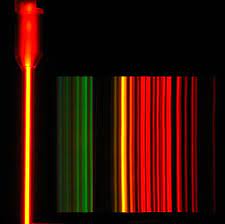 In theNeon light tubeorange light is the spectra
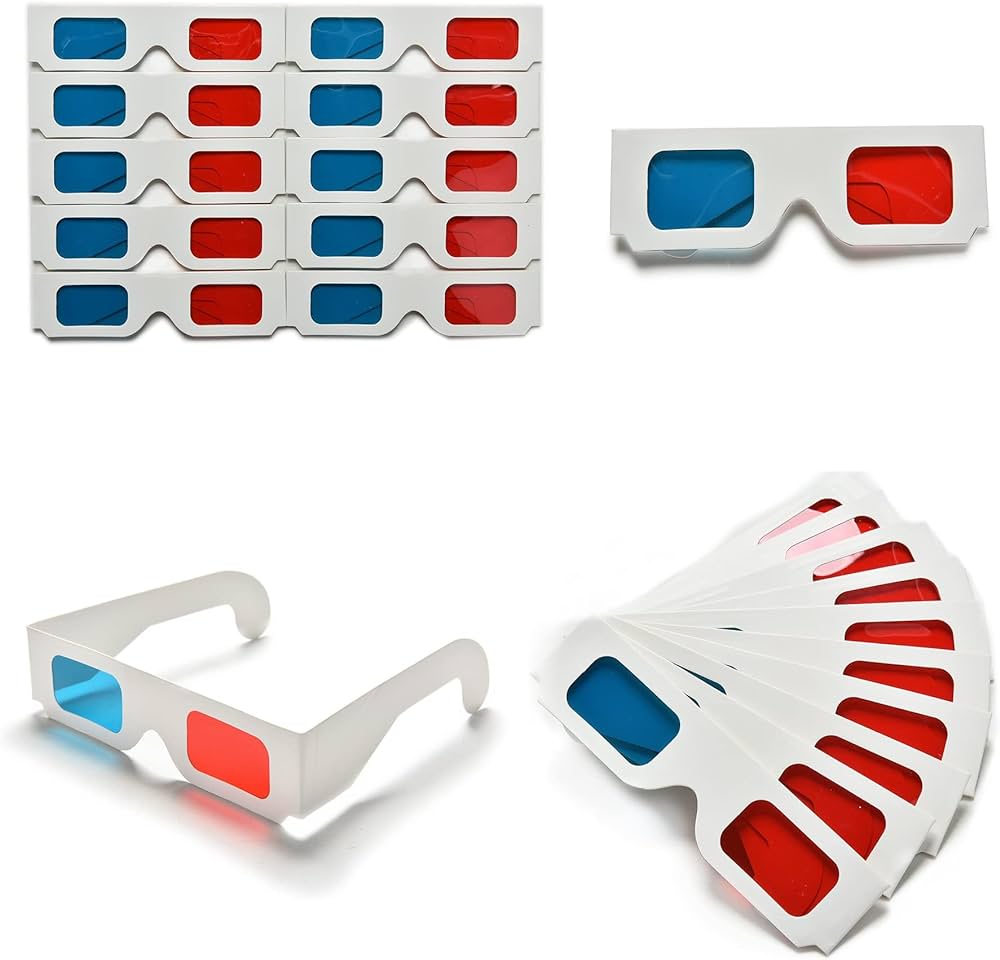 That orange light is many colors, which we can separate with refractive lenses into this spectrograph (like a fingerprint for neon.
69.  We can do flame tests too, where fire can change color, depending upon what elements or compounds we are heating up.  Electrons gain a quantum of energy to become excited.  Then emit that same amount of energy when the electrons return to the ground state.  The energy emitted is spectra.
The green flame we see when we heat up copper salts is spectra.  The spectrograph is much harder to see because the flame is jumping around like mad.  We can’t see on the spectrograph lines.  The spectrograph lines are present, we just can’t see them.
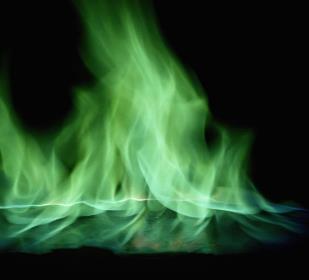 Atomic Theory Class #4Ob:  What are isotopes and why are they so important?
You will need a calculator and your Periodic tables out.
70.  John Dalton once said that all atoms of an        element are identical.
71.  He should have said:
All atoms of an element are chemically identical.  All atoms of an element react alike, and they have the same chemical properties, but they are NOT physically identical.
72.  All atoms of an element are chemically identical.  They can have different masses because the number of neutrons in any element is not set.    All iron atoms have 26 protons, and 26 electrons.  
Some iron atoms have the “normal” amount of 30 neutrons.  Some iron atoms have less, or more.
72.  All atoms of an element are chemically identical.  They can have different masses because the number of neutrons in any element is not set.    All iron atoms have 26 protons, and 26 electrons.  
Some iron atoms have the “normal” amount of 30 neutrons.  Some iron atoms have less, or more.   73.  These different iron atoms are called         ISOTOPES of iron.
There are 118 elements, but there are about 1500 different isotopes.
74.  Each kind of atom comes in a variety of masses, every one of them is an ISOTOPE of that element.
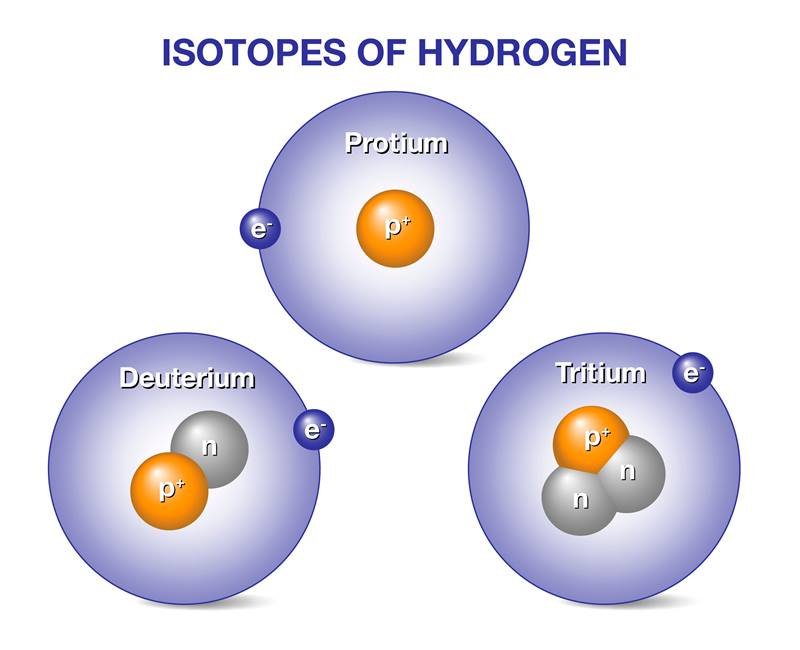 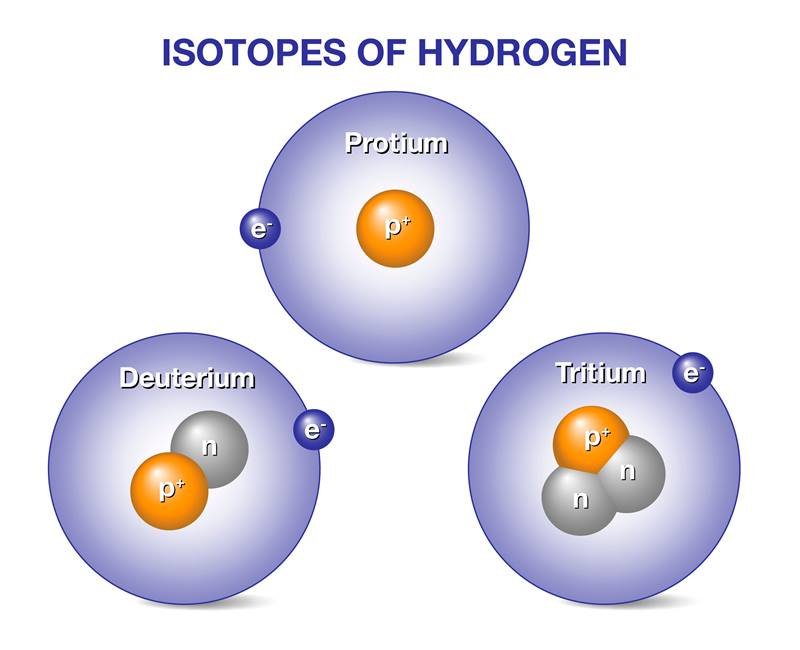 75.

H-1 has 1 p+ + 0 n°

H-2 has 1 p+ + 1 n°

H-3 has 1 p+ + 2 n°


All are hydrogen atoms, all bond in the same way.

They have different numbers of neutrons (how cool is that?)
FILL IN THIS CHART of the common Isotopes of Potassium
FILL IN THIS CHART of the common Isotopes of Potassium
FILL IN THIS CHART of the common Isotopes of Potassium
FILL IN THIS CHART of the common Isotopes of Potassium
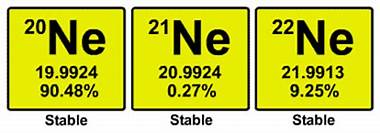 79.  These 3 different ISOTOPES of neon are all        CHEMICALLY identical.          They have the same number of protons and the        same number of electrons, but         different numbers of NEUTRONS.   
80.  Isotopes have different  mass but the same       chemical properties.
81.  The masses of all the naturally occurring isotopes make         up 100% of all the average atomic mass of neon.    
82.  Adding 20 + 21 + 22 = 63  then divide by 3 for an       average gives us an average mass of 21 amu.    
83.  That’s wrong!  Periodic Table says 20.180 AMU        What’s up?  

Let’s copy the proper math (to learn) from the next slide.
84.  Average weighted atomic mass has you multiply the exact mass X exact proportion of this isotope, then do that for all isotopes, then add up the totals to get your correct answer.
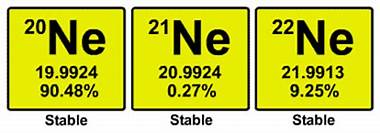 (mass in AMU)(decimal proportion) =
(19.9924 amu)(.9048)  =     18.089 amu(20.9924 amu)(.0027)  =       0.057 amu(21.9913 amu)(0.0925)  =  + 2.034 amu                                                                                      20.18 amu
85.  Average Weighted Atomic Mass is the mass listed on our periodic tables.  These use the mass of each isotope & the proportions that those isotopes make up of all that element.  86. Scientists measure these naturally occurring proportions regularly, sometimes the proportions of an isotope are measured better (and change) which causes a slight adjustment to the mass numbers on the Periodic Table (wow).
87.  A new element named Arbuiso is discovered (A).  It has       two isotopes, A-58 and A-59.  82.08% of all this        Arbuiso metal has mass of 57.96 amu, while the rest        has mass of 58.98 amu.
      What is the weighted average atomic mass of this       cool new metallic element?
87.  A new element named Arbuiso is discovered (A).  It has       two isotopes, A-58 and A-59.  82.08% of all this        Arbuiso metal has mass of 57.96 amu, while the rest        has mass of 58.98 amu.
      What is the weighted average atomic mass of this       cool new metallic element?
(57.96 amu)(.8208) =     47.573568 amu
(58.98 amu)(.1792) =   +10.569216 amu
                                       58.142784 amu                                        58.14 amu with 4 SF
NOTE:  when given a choice between using the casual mass ofA-58 & A-59, and at the exact measurements 57.96 amu & 58.98 amu, use the exact mass in the math.  Small difference but you’re a scientist.
88.  A new element X has 3 isotopes, the details are in this data table.             Calculate the average weighted atomic mass of element X.
88.  A new element X has 3 isotopes, the details are in this data table.             Calculate the average weighted atomic mass of element X.
(22.8995 amu)(.8425)   =      19.2928288 amu        (23.9105 amu)(.0882)   =        2.1089061 amu        (25.9068 amu)(.0693)   =    +  1.79534124 amu                                                        23.19707614 amu  =  23.2 amu  3 SF
Stop here
Review slides do these!

89.  State the Objective #1 in the NYS Chemistry Curriculum for Chemistry…
89. State the Objective #1 in the NYS Chemistry Curriculum for Chemistry…

The modern model of the atom has evolved over a long period of time through the work of many scientists.
96.  The 4 main points of Dalton’s Atomic Theory


1.  All elements are composed of individual kinds of atoms.

2.  Atoms of one element are identical.  Atoms of different     elements have different masses.

3.  Atoms can chemically combine with other atoms      IN SIMPLE WHOLE NUMBER RATIOS, to form      new substances.

4.  Chemical reactions change the arrangement of atoms,       but the atoms do not become different kinds of atoms.
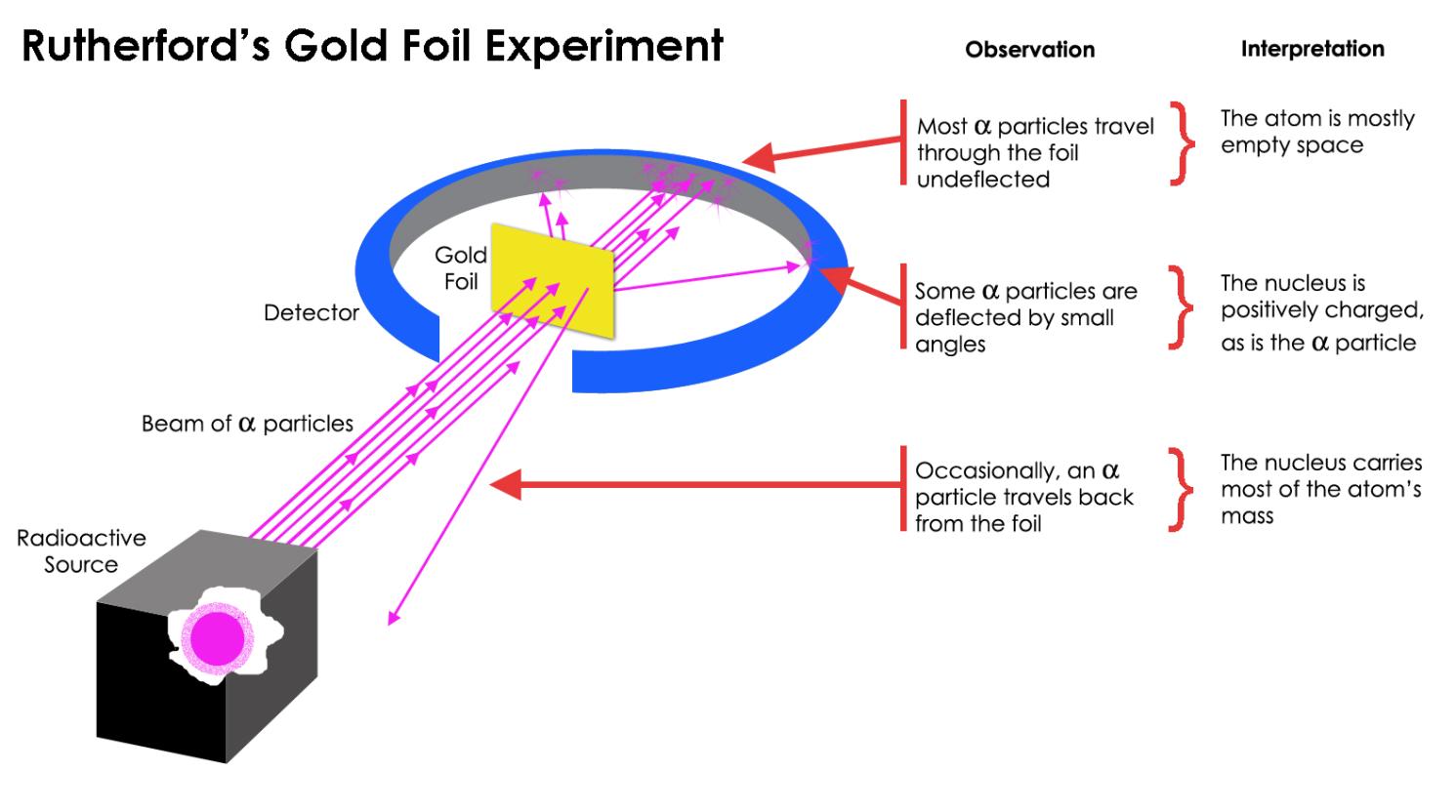 97.
98.  Explain what Rutherford discovered       in his Gold Foil Experiment

An atom consists of a positively charged nucleus and is surrounded by negatively charged electrons that spin around it.  The size of the nucleus is extremely small as compared to the size of the whole atom.  The atom's entire mass is concentrated in the nucleus while the volume is taken up by the electrons in orbit around the nucleus.  Atoms are mostly empty space.
99.  Explain what problems with his new ideas.

Rutherford could not explain the stability of an atom.  He could not explain why the electrons do not collapse into the positive nucleus, or why they didn’t fly away.

The orbiting electrons should lose energy, which should slow them, causing the attraction of the nucleus to cause them to collapse into the nucleus.  

If the atom was actually 99% empty space, that meant the everything was mostly not there.  How could that be possible?  It seemed to be nonsense.
100.  Describe the Bohr Model (planetary) and spectra. Bohr mathematically proved that if the electron of the hydrogen atom traveled at a set distance, at a set speed from the nucleus, somehow mathematically, it would never lose energy and never fly away and never be attracted into the positive center of the atom.

The math was too hard to prove for any other atom, but he concluded, since atoms existed, and just because he couldn’t do the math, that the same circumstances held true for all atoms.
101.  Bohr further stated that the electrons flew in SHELLS or ORBITS, and that each electron orbit was also an energy level.  Electrons in the orbits closer to the nucleus had lower relative energy than electrons in the higher orbits.  
102.  He showed that the electrons normally were in        the ground state, or lowest energy levels possible.  

103.  Low energy, or ground state was their          NORMAL state.
104.  What’s the difference between orbit & orbital? Bohr said orbit for energy level.  Now we have electrons in energy levels called ORBITALS or shells.   Orbit implies radius and a “neat” simple spinning around the nucleus.  Orbital means “zone”, which is fuzzier in shape.
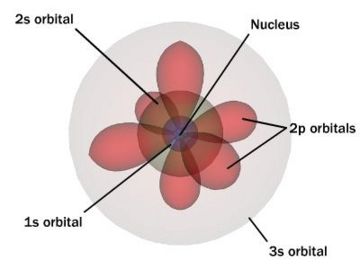 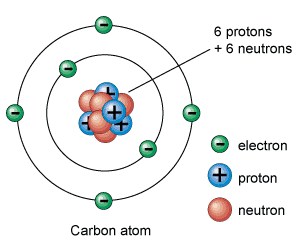 NEAT ORBITS                                                        FUZZY ORBITALS
105.  What’s the difference between SPECTRA + SPECTROGRAPH?
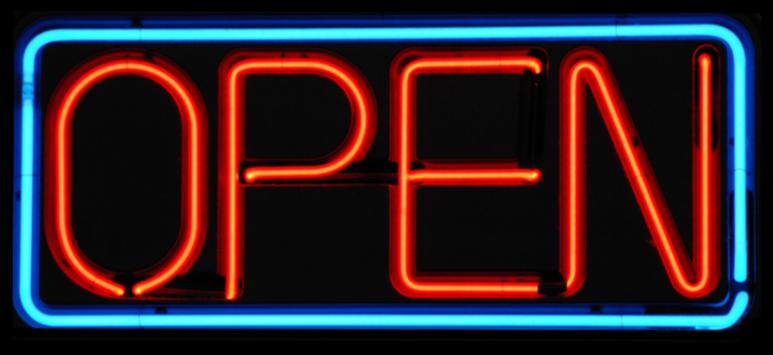 The word “open” has neon gas that is excited by electricity.  The spectra given off we see as ORANGE light with our eyes.  That’s the mixture of color we see as orange.
As seen through a refractive lens, we can see the unique colors that are broken apart by the prism of the lens.
For a few dollars more the device used to see this, with numerals to measure the wavelengths in nanometers (quantitative measuring)
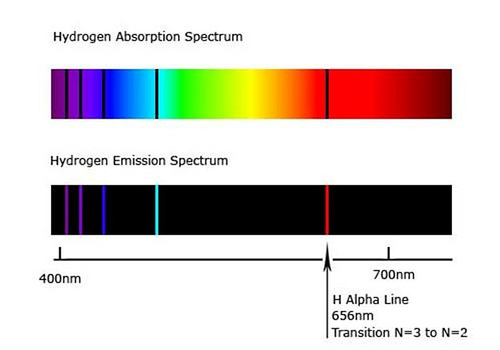 Spectrograph for Hydrogen
Fill in the chart, using magnesium as an example of what to do.
Fill in the chart, using magnesium as an example of what to do.
Mark the correct electron configurations OK.  Fix any that are wrong and state why they are wrong below.       111.  Mg ground 2-8-2      112.  F ground 2-7       114.  He ground 2   115.  Ne ground 2-8-8  116.  Mg excited 1-9-2   117.  He excited 1-1   118.  Ne excited 2-8-7-1   119.  F excited 2-8  120.  P ground 2-9-4
Mark the correct electron configurations OK.  Fix any that are wrong and state why they are wrong below.       111.  Mg ground 2-8-2  OKAY   112.  F ground 2-7  OKAY    113.  He ground 2  OKAY114.  Ne ground 2-8-8  115.  Mg excited 1-9-2   116.  He excited 1-1   117.  Ne excited 2-8-7-1   118.  F excited 2-8   119.  P ground 2-9-4
Mark the correct electron configurations OK.  Fix any that are wrong and state why they are wrong below.       111.  Mg ground 2-8-2  OKAY   112.  F ground 2-7  OKAY    113.  He ground 2  OKAY114.  Ne ground 2-8-8 X 2-8 only115.  Mg excited 1-9-2  X only 8e- in 2nd orbital116.  He excited 1-1  OKAY117.  Ne excited 2-8-7-1   118.  F excited 2-8  119.  P ground 2-9-4
Mark the correct electron configurations OK.  Fix any that are wrong and state why they are wrong below.       111.  Mg ground 2-8-2  OKAY   112.  F ground 2-7  OKAY    113.  He ground 2  OKAY114.  Ne ground 2-8-8 X 2-8 only115.  Mg excited 1-9-2  X only 8e- in 2nd orbital116.  He excited 1-1  OKAY117.  Ne excited 2-8-7-1  X 2-7-1 for neon118.  F excited 2-8  X only 9 total e- for F119.  P ground 2-9-4  X only 8e- in 2nd orbital